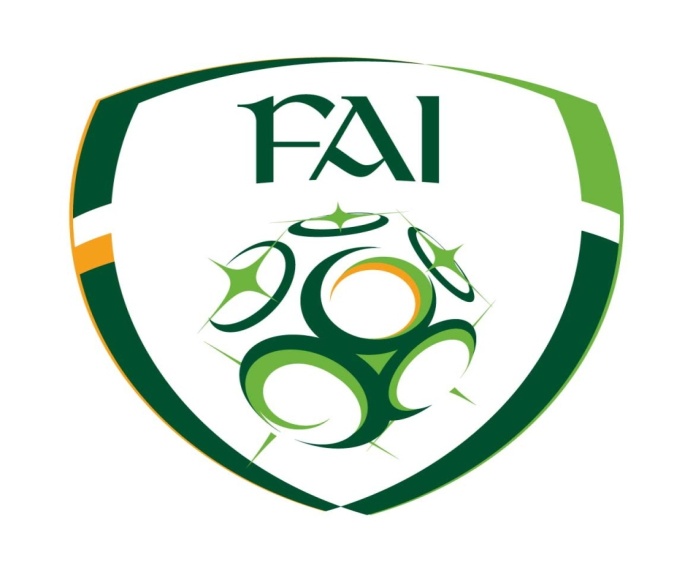 FAI Presentation 
To
South Dublin County Council
Monday 11th November  2013
Development Officers in South Dublin County
Jim Crawford
JJ Glynn
Robert Hoey
Stephen Rice
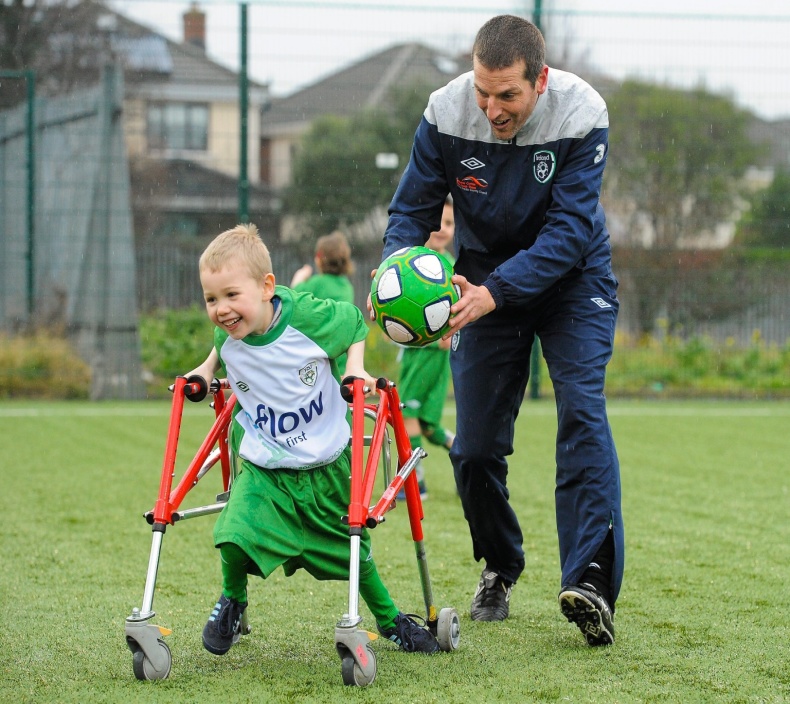 COMMUNITY CLUBS
Sacred Heart FC.
Coach Education
Football Nurseries
SDCC/FAI Relationship
Club Open Day
Girls Easter Blitz
Learning Difficulty Squad sessions
Unemployment League
Post Primary Futsal Competition
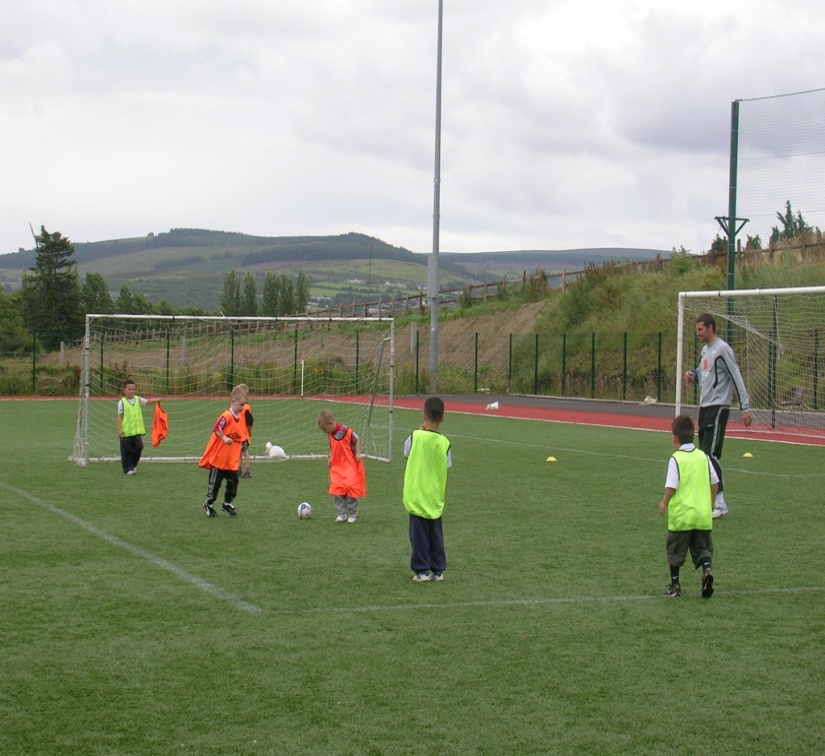 SACRED HEART FC
Football for All
Growth 
National Blitz Days
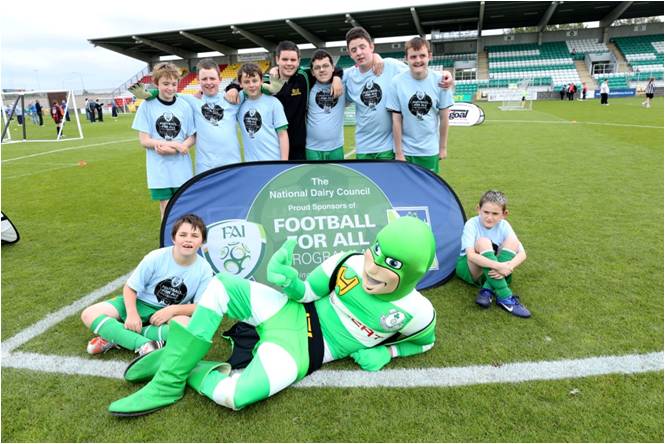 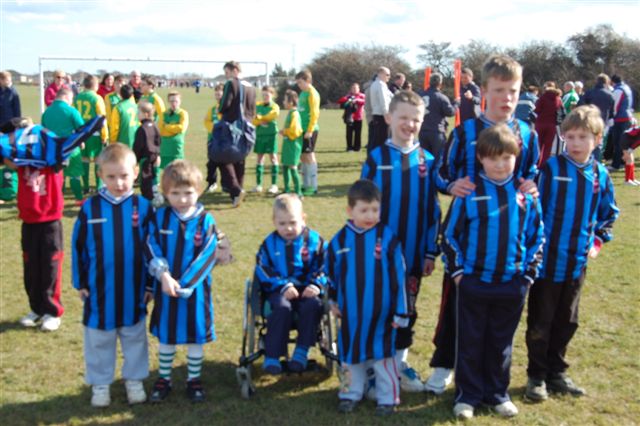 SOCCER SISTERS
Creating pathways for young girls in the community to play soccer 
Interaction with clubs to begin girls teams
Taster coaching sessions in local schools 
8 week after school coaching sessions 
4 programmes currently running in South Dublin County -- Lucan/Clondalkin/Tallaght and Terenure 
This is a Challenging area but we continue to try create sustainability in girls soccer in the county
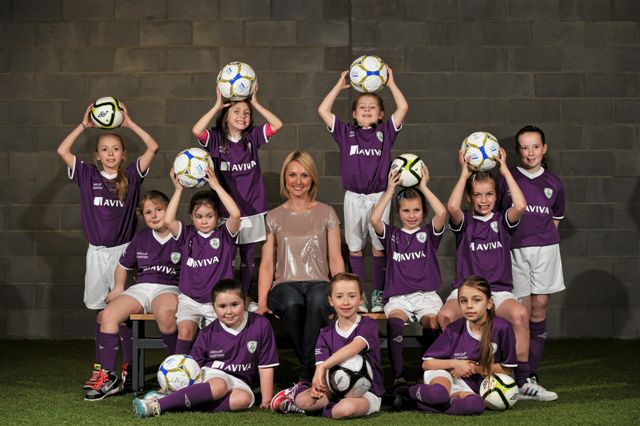 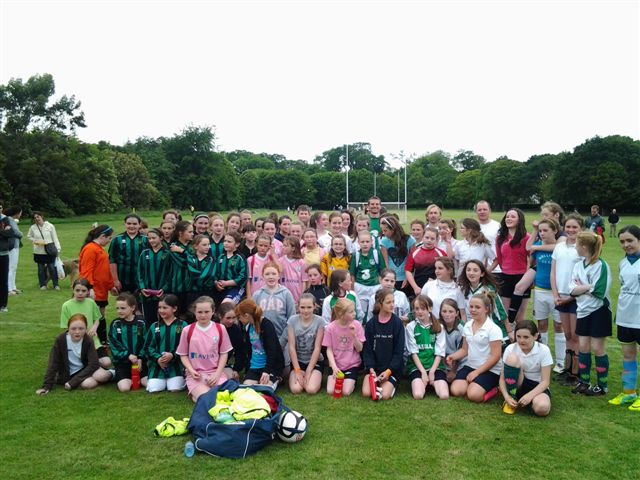 BALGADDY
Hugely diverse area in South Dublin County
Anti social issues/crime and racist attacks 
Community Football Day; summer soccer kits/bags/tickets to Aviva
Kids Soccer Drop In’s every Tuesday 
Soccer for unemployed adults every Thursday morning
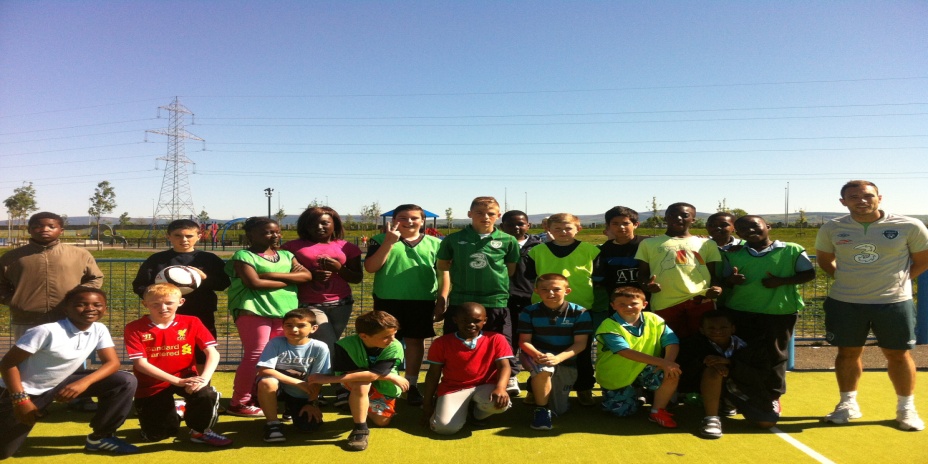 FOOTBALL FOR ALL CHEEVERSTOWN
Group of 18 wheelchair users with a physical and or intellectual disability.
Programme running since 2008.
Sessions run Friday’s from September to June.
1.5 hour session which is assisted by 5th/6th class students who play fun football games.
10 primary schools involved for a 3 week block.
FOOTBALL FOR ALL CHEEVERSTOWN
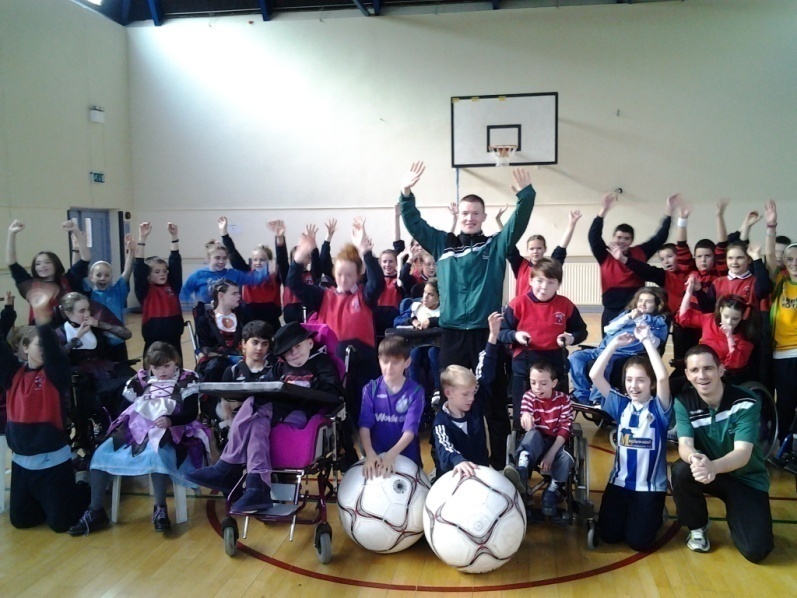 ‘It’s a win – win programme for every student involved with or without a disability.’ – Adrian Dunne Principal of Cheeverstown
PROJECT FUTSAL (HUB) 2012/2013Community Activity – the multiplier effect
One Development officer now coordinates activities of a TEAM of Interns and students (25)
Multiple social inclusion events delivered locally – often at same time!
Creating a sustainable base of volunteers going forward
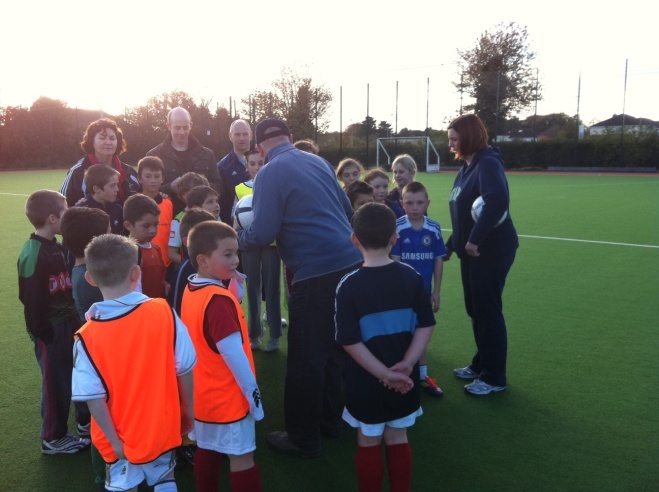 PROJECT FUTSAL (HUB) 2013/2014
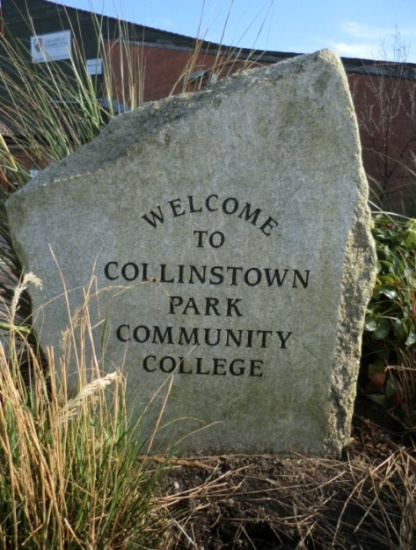 35 people engaged with course so far...  
1250 community hours completed last year 
5 graduates secured Internships in FAI
56 applications this term – 27 accepted
Community work increasing time year 
Number of programmes increased: Schools ,Late Night League, Soccer Sisters X 3 
Football for All Programme
Researchers currently collating data on all participants
THANK YOU